Storyboard
Par Dominique Roy
I'm dreaming away
That is just so typically me
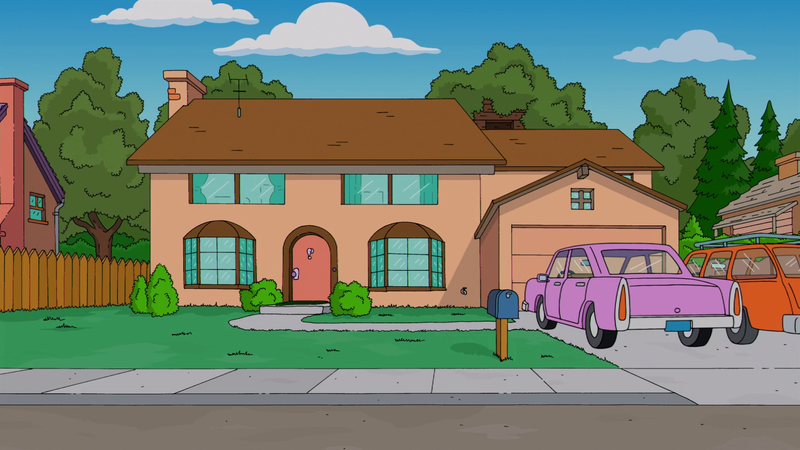 I cry, watching the days
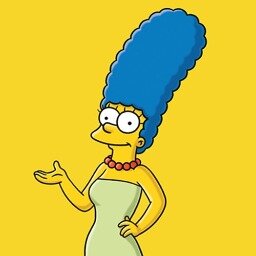 Can't you see I'm a fool in so many ways
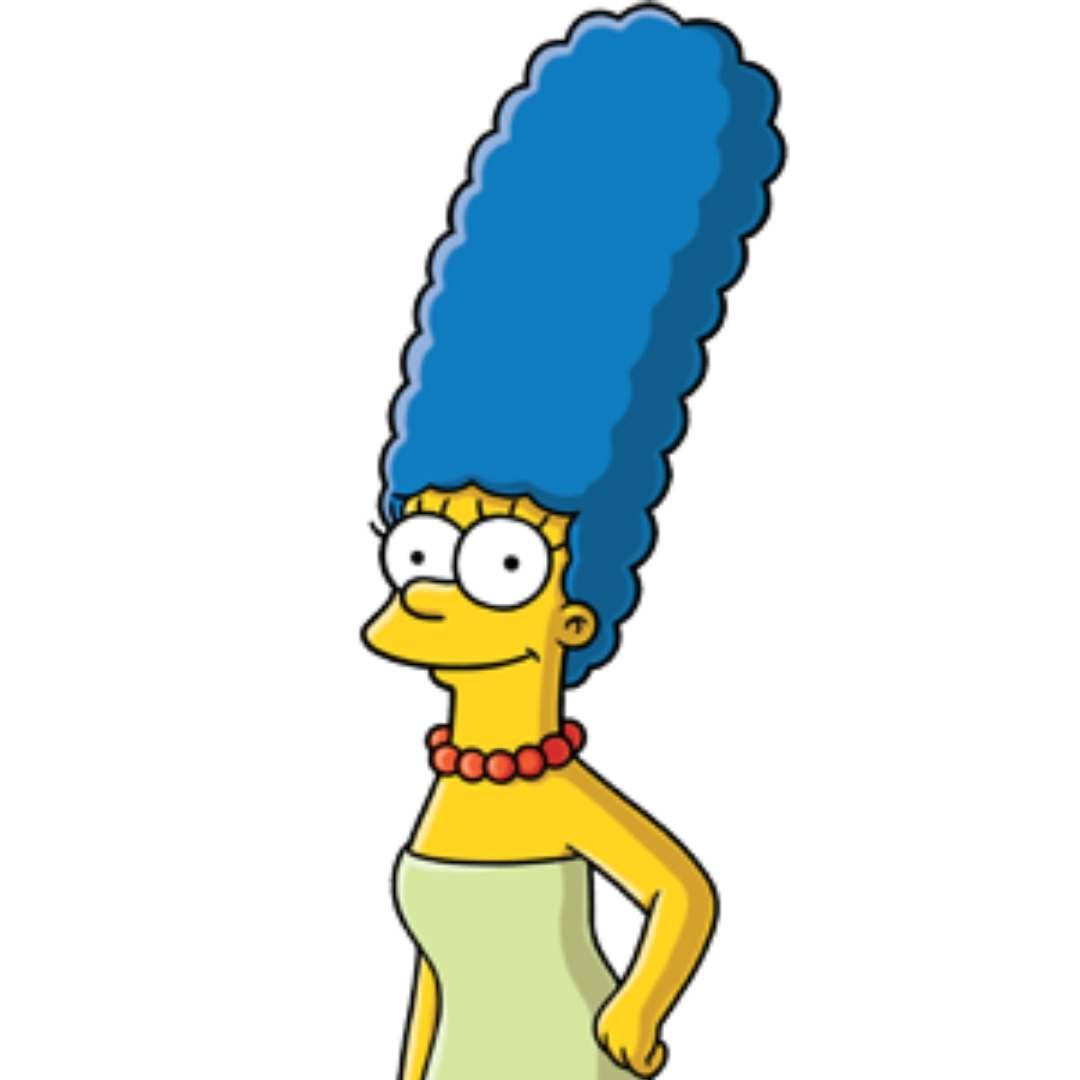 I played with your heart, got lost in the game
I'm not that innocent
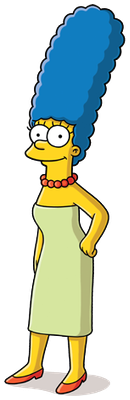 All aboard
Help !
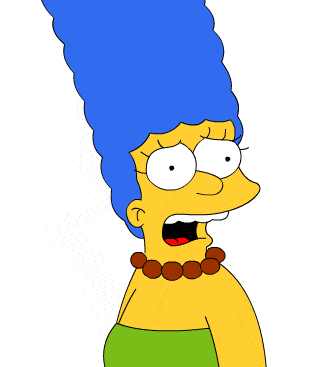 Britney, before you go, there's something I want you to have
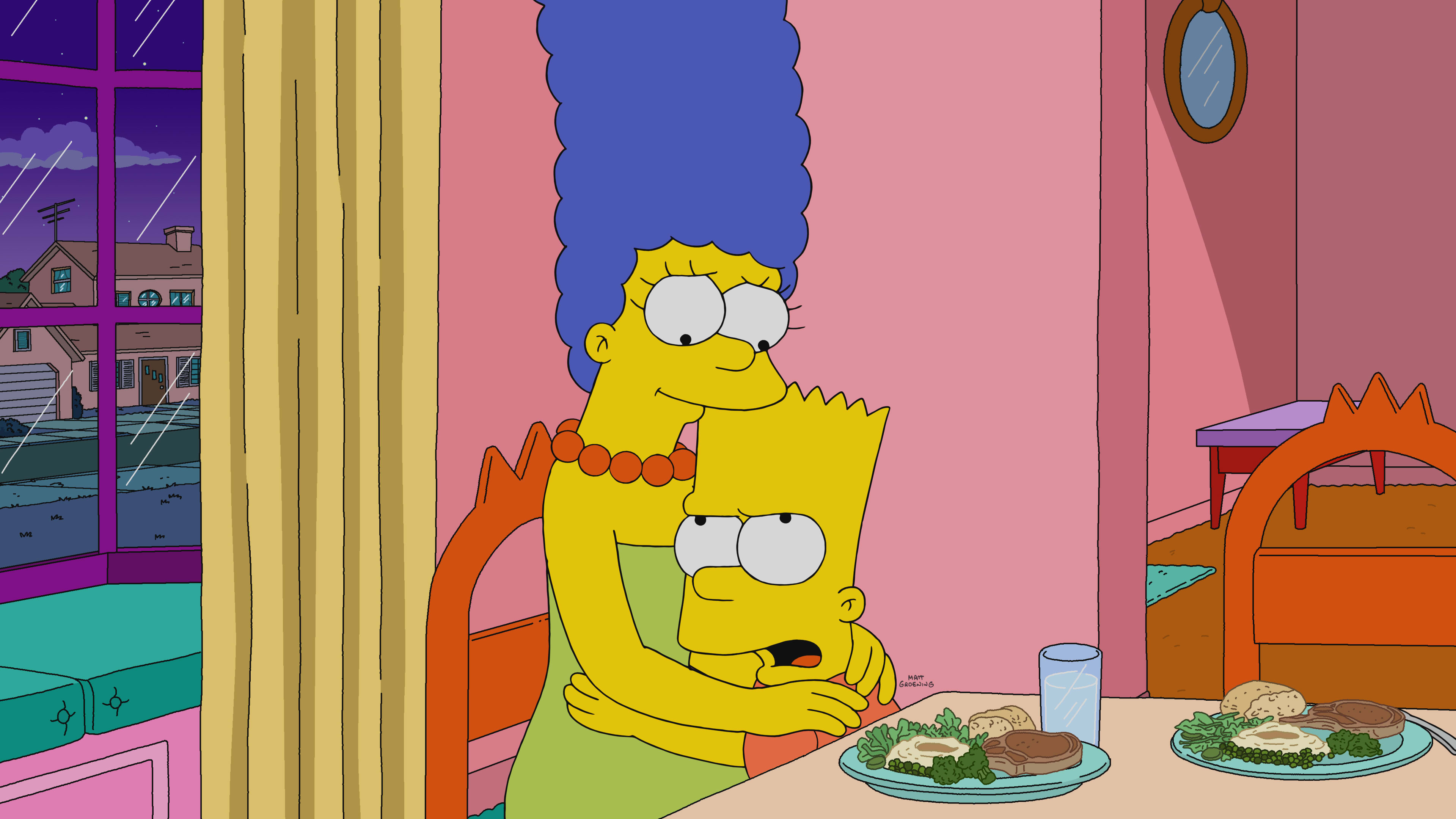 Oh, it's beautiful, but wait a minute, isn't this?
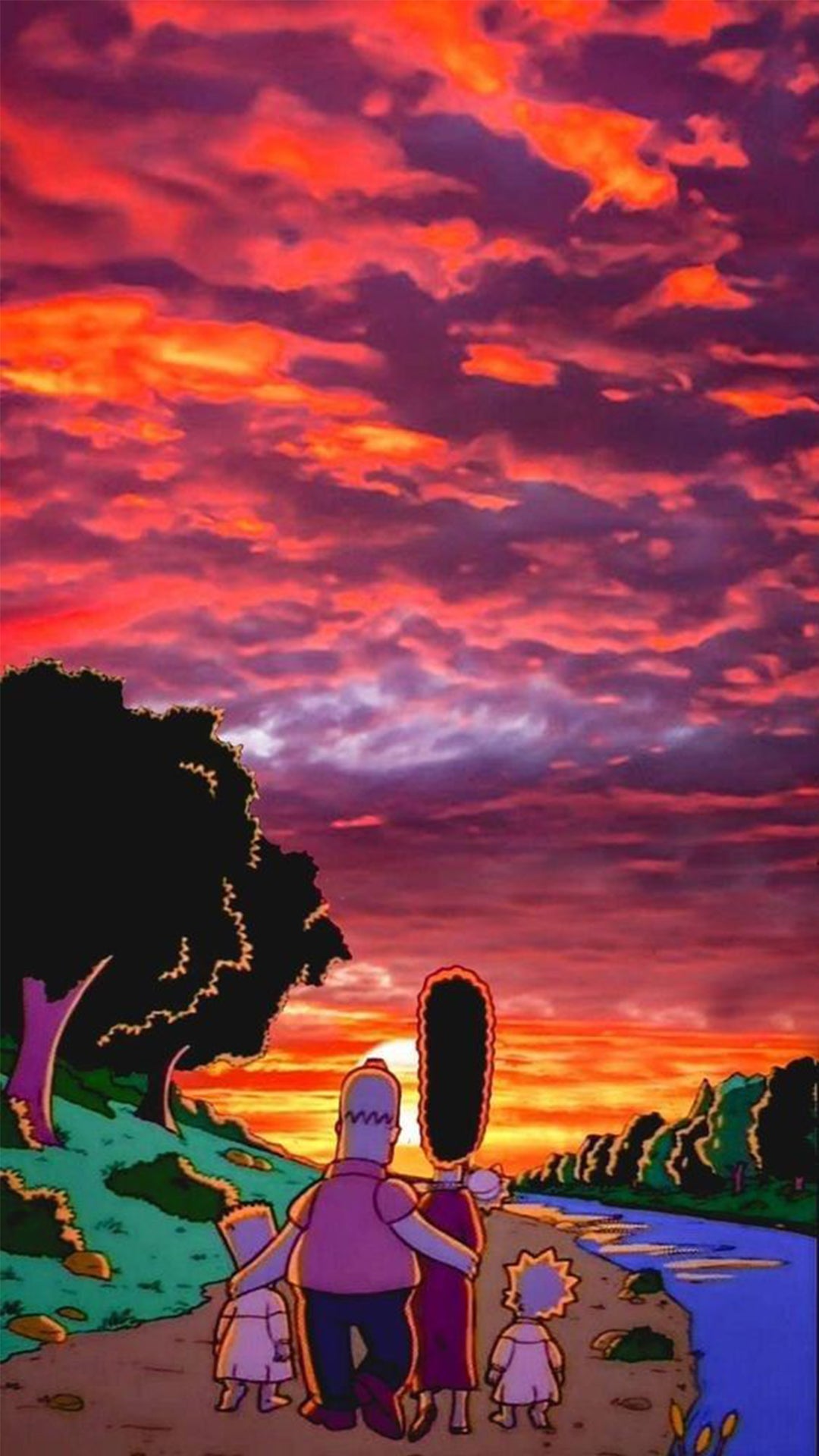